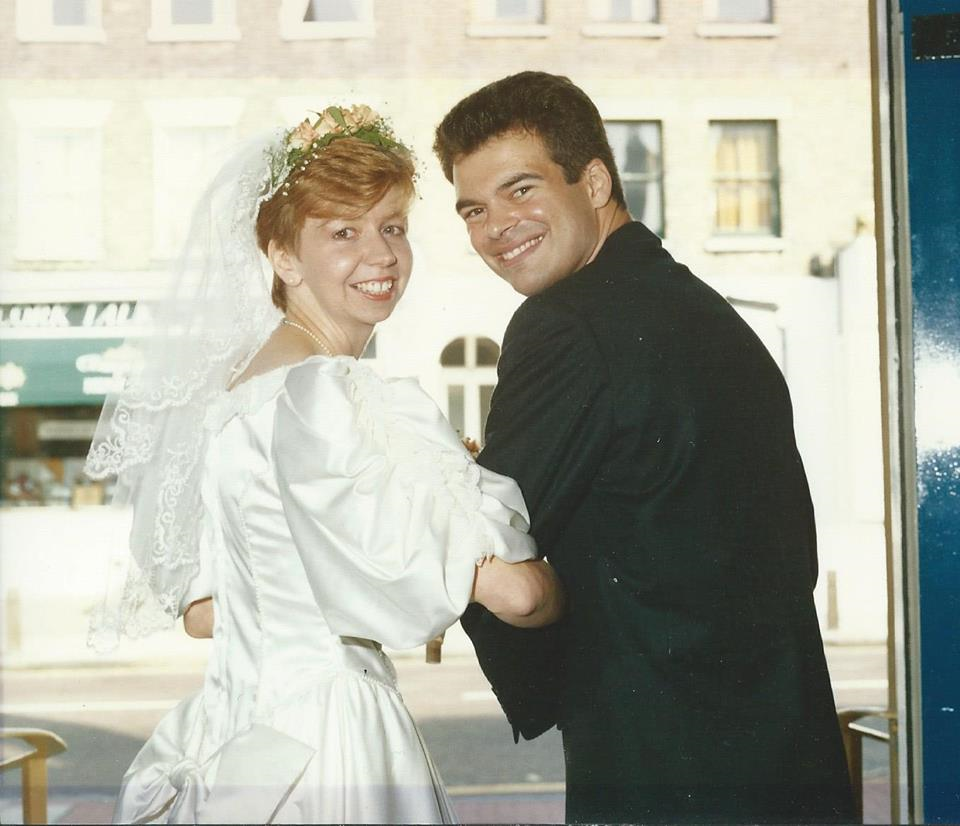 Proverbs 3.3; 1 john 4.7-18‘Wedding album – How we view marriage’
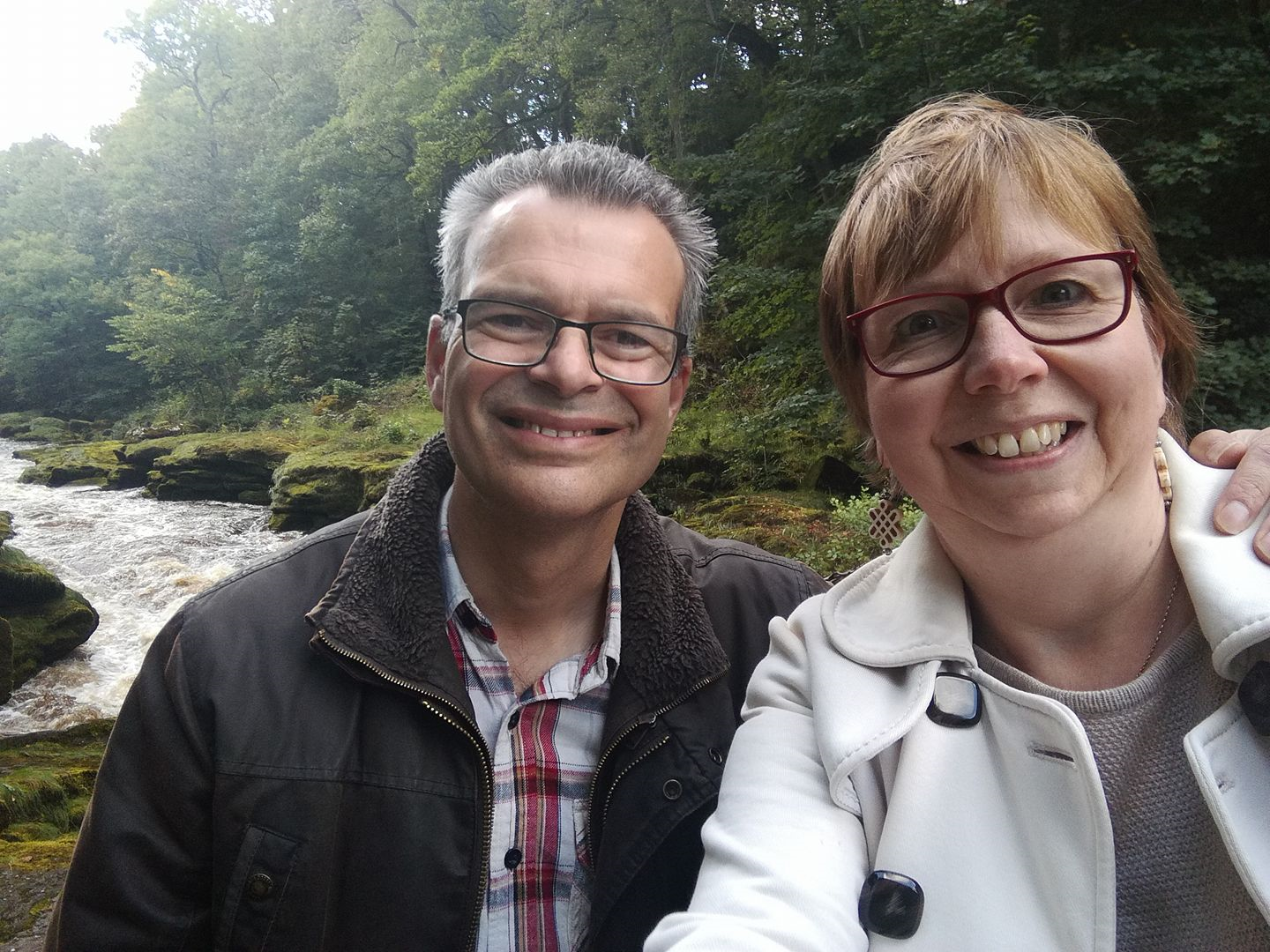 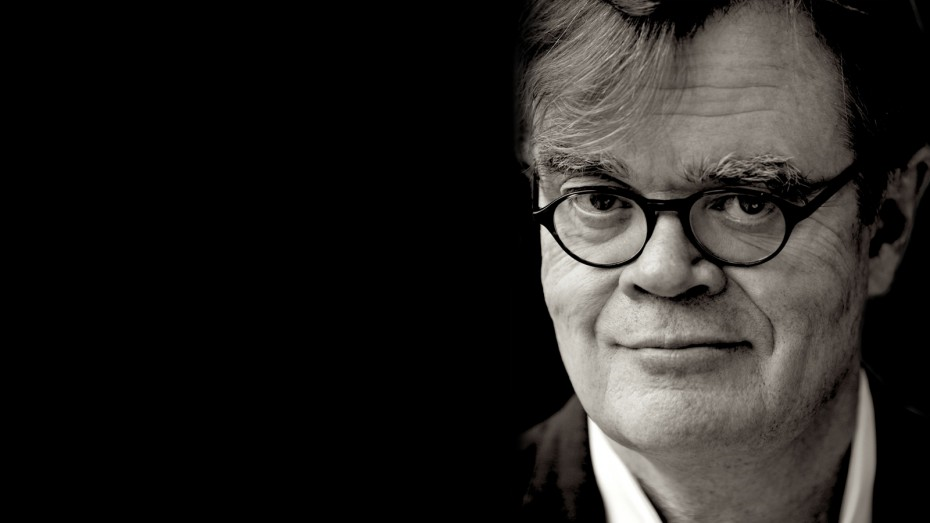 Give me an undivided heart (Ps 86.11)
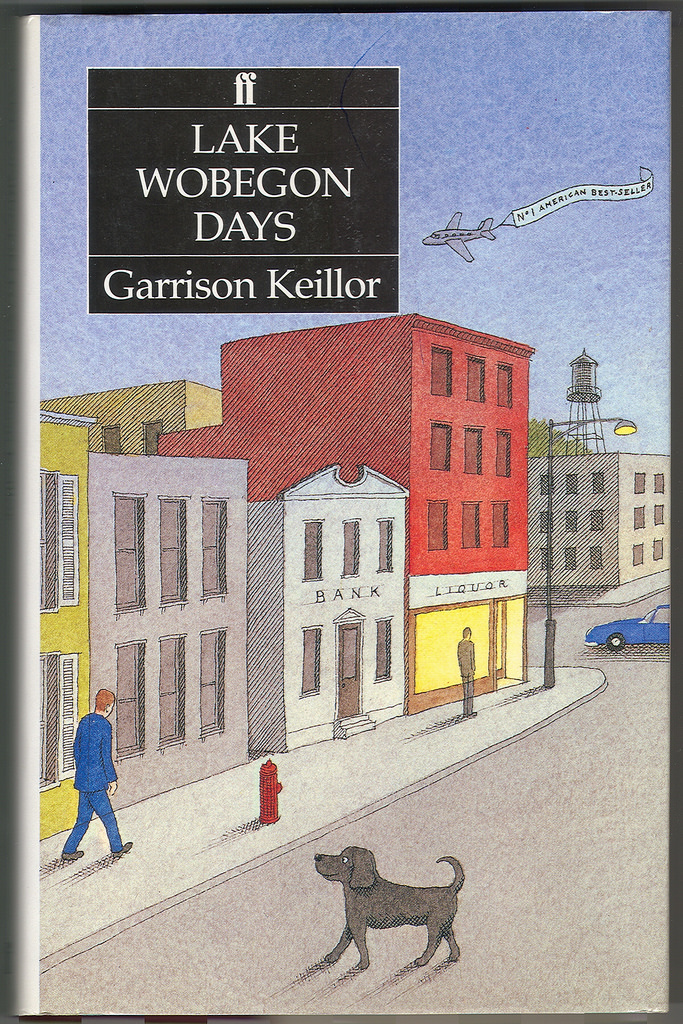 We are called to 360 degree discipleship which encompasses every area of life
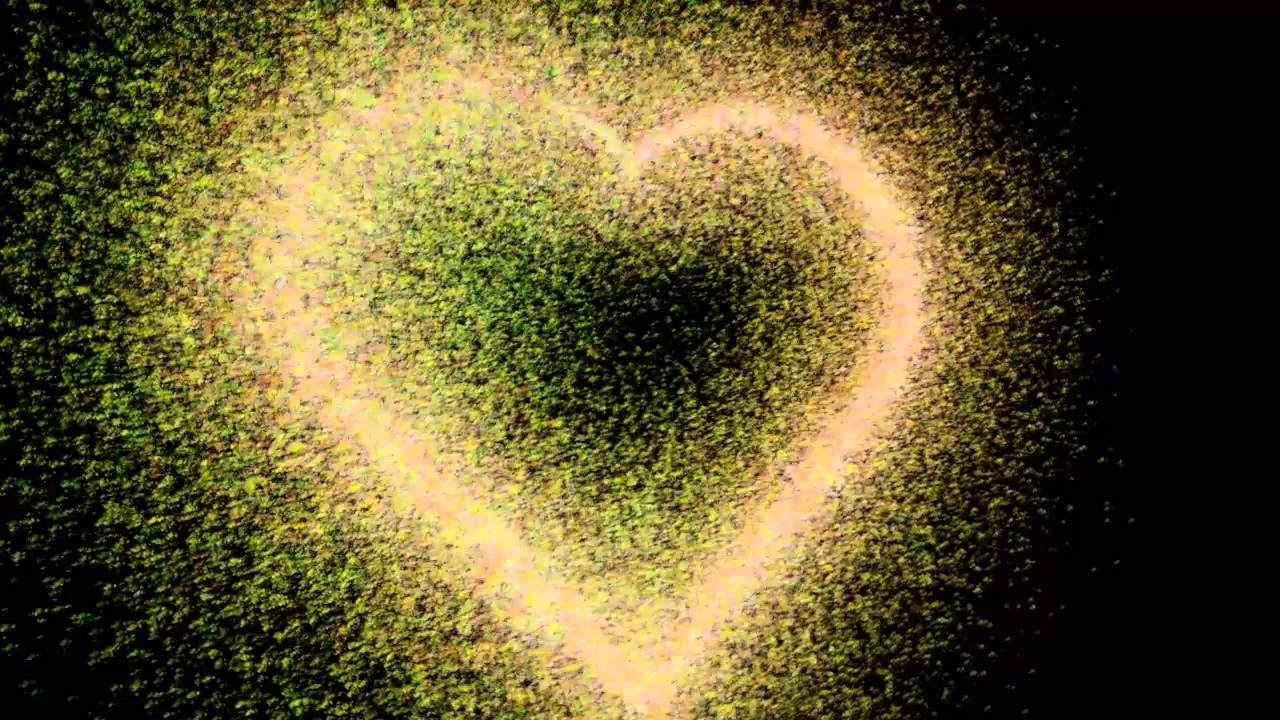 Our love for others flows from God’s greater love for us
vv8-10 
God is love; he reaches out in love to us; he calls us to love others
This is foundational
Our love is to be sacrificial and make the first move
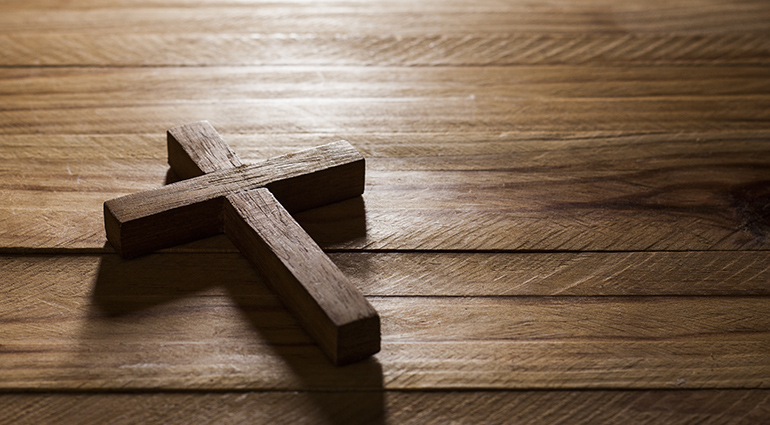 v10 not that we loved God…
He gave his Son as an atoning sacrifice
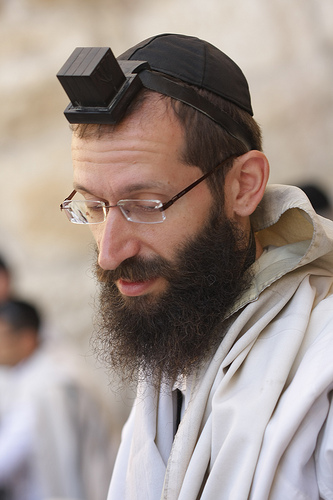 Be faithful
Proverbs 3.3 keep love and faithfulness close
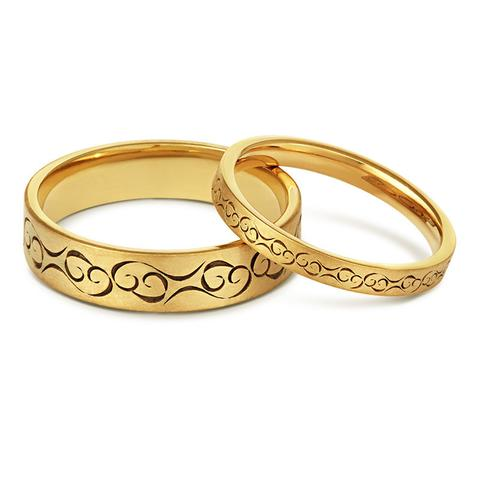 Faithfulness Matters





Good Communication
Quantity and Quality Time 
Keep Short Accounts
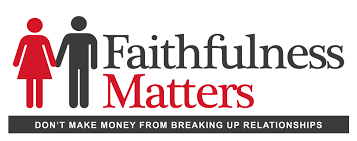 Be powerful
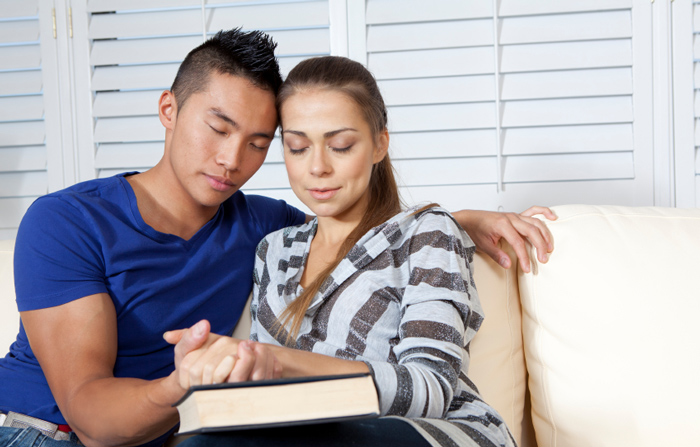 v13
Pray together
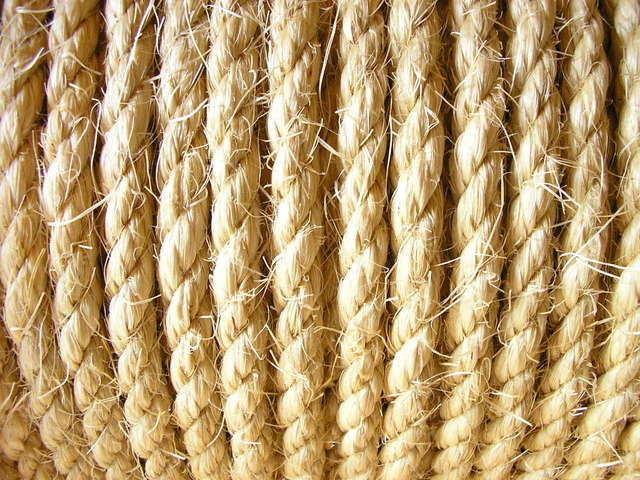 Be god centred
A three stranded cord cannot be easily broken
Ecclesiastes 4.12